Example 6.4
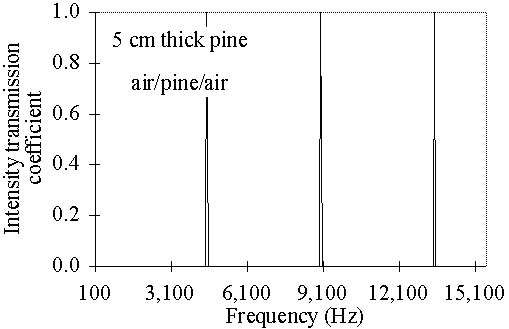 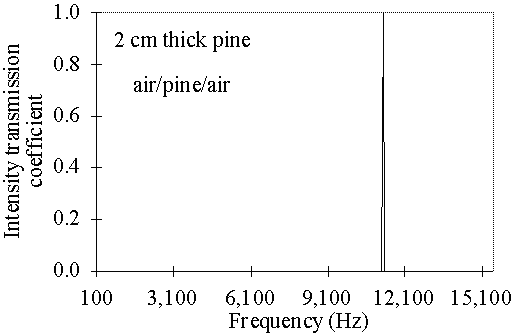 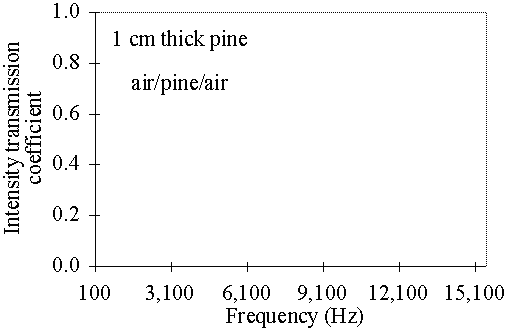